The keksec botnets we observed in the past year
Ye Jin, Qihoo 360
Lingming Tu, Qihoo 360
Outline
Background
Campaigns
Exploits
Malware analysis
Operations
Background
Start with Necro
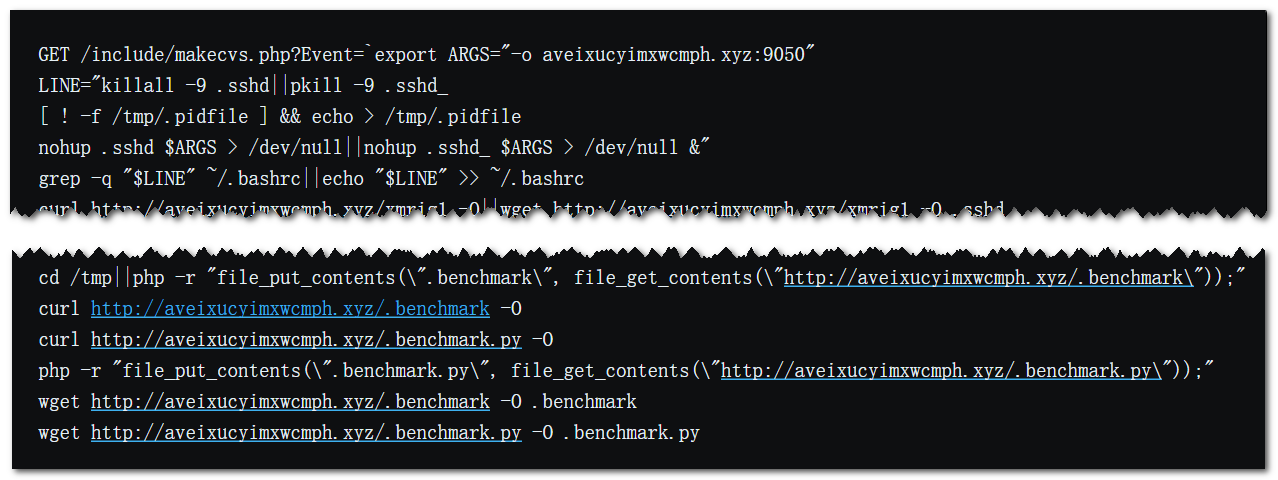 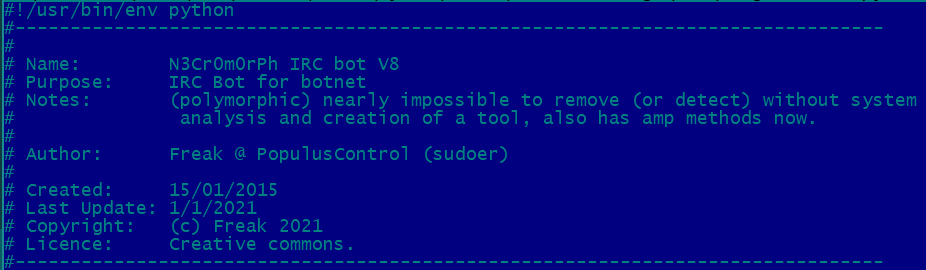 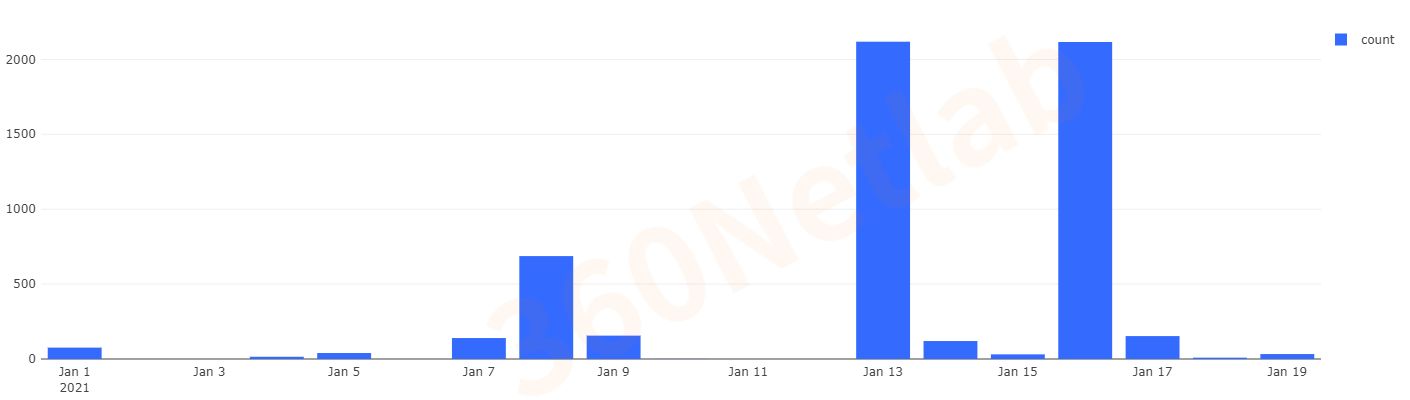 Mr. Freak’s pastebin
https://pastebin.com/u/KekSec
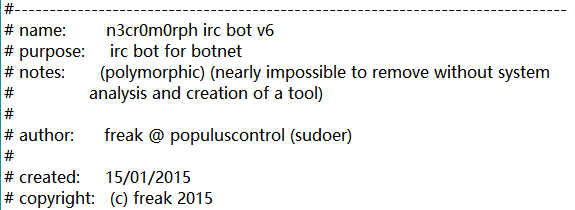 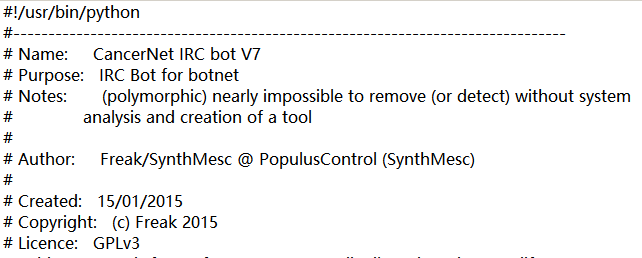 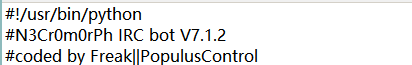 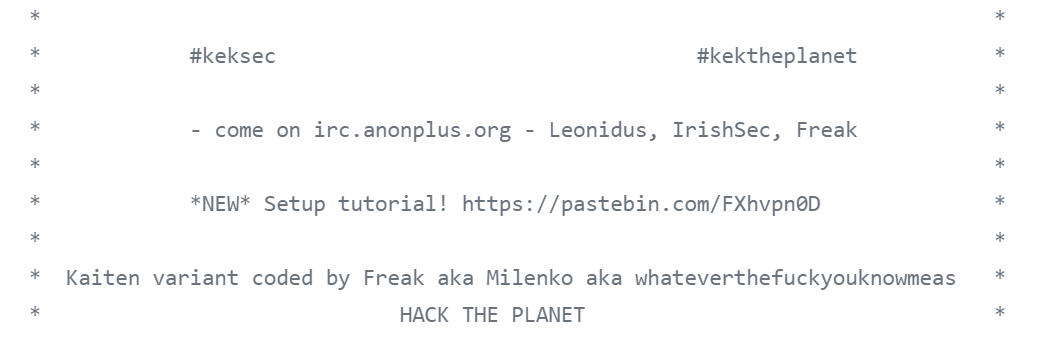 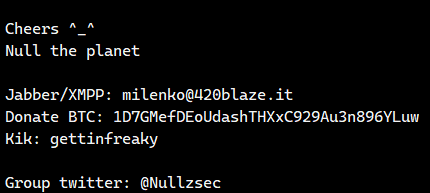 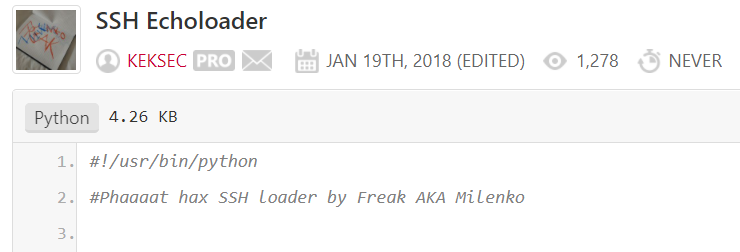 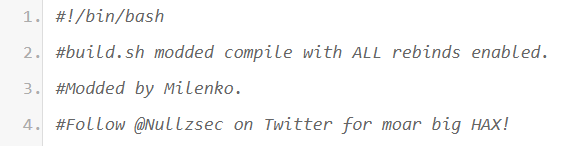 Mr. Freak’s business
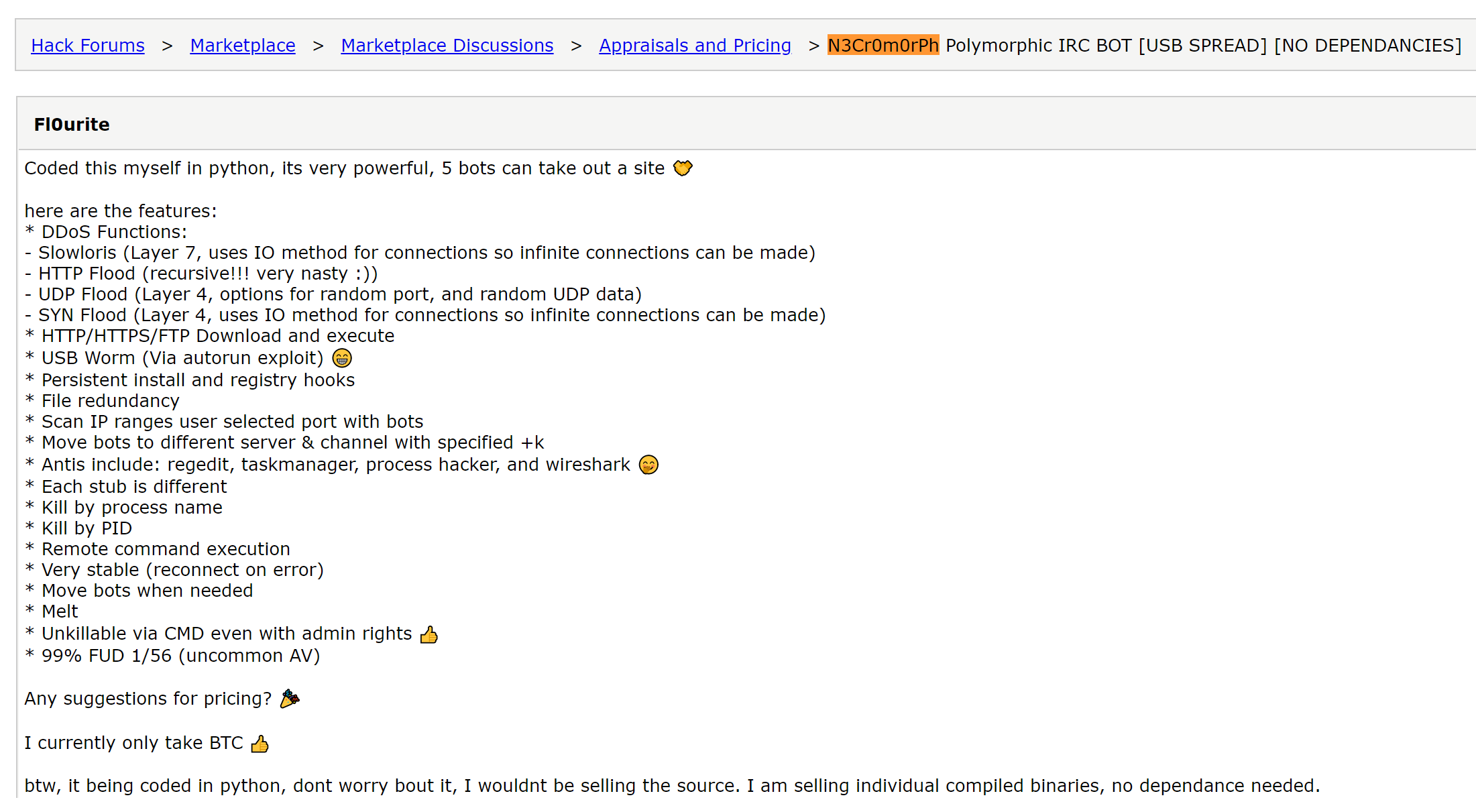 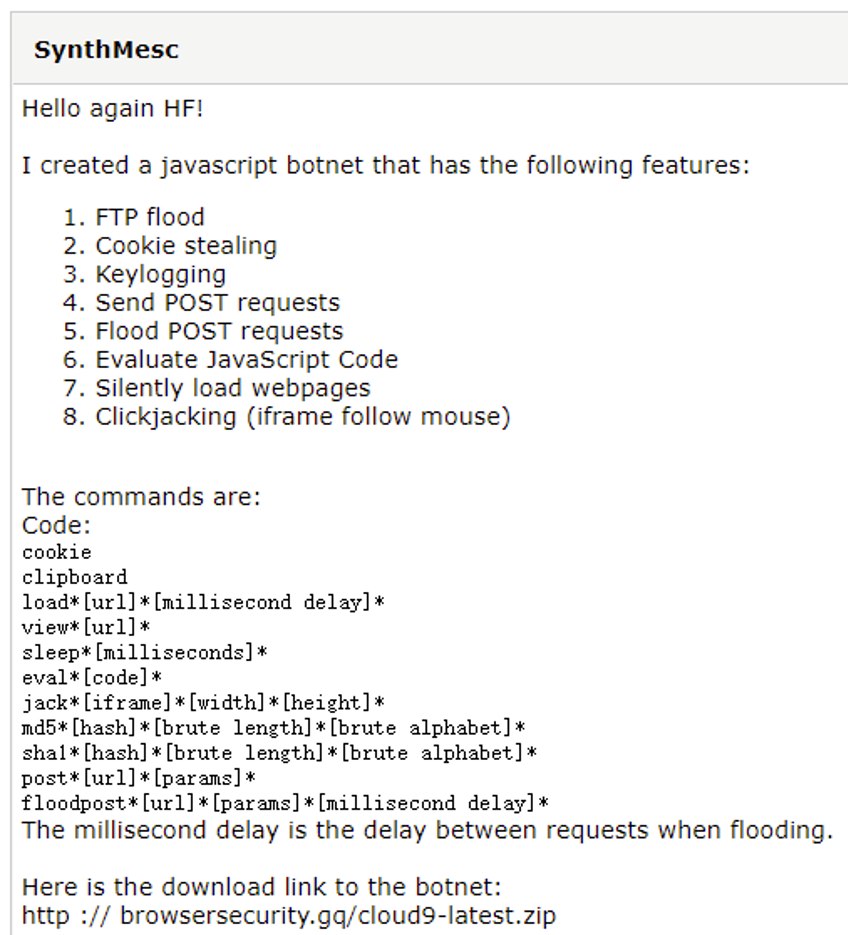 Who is KekSec
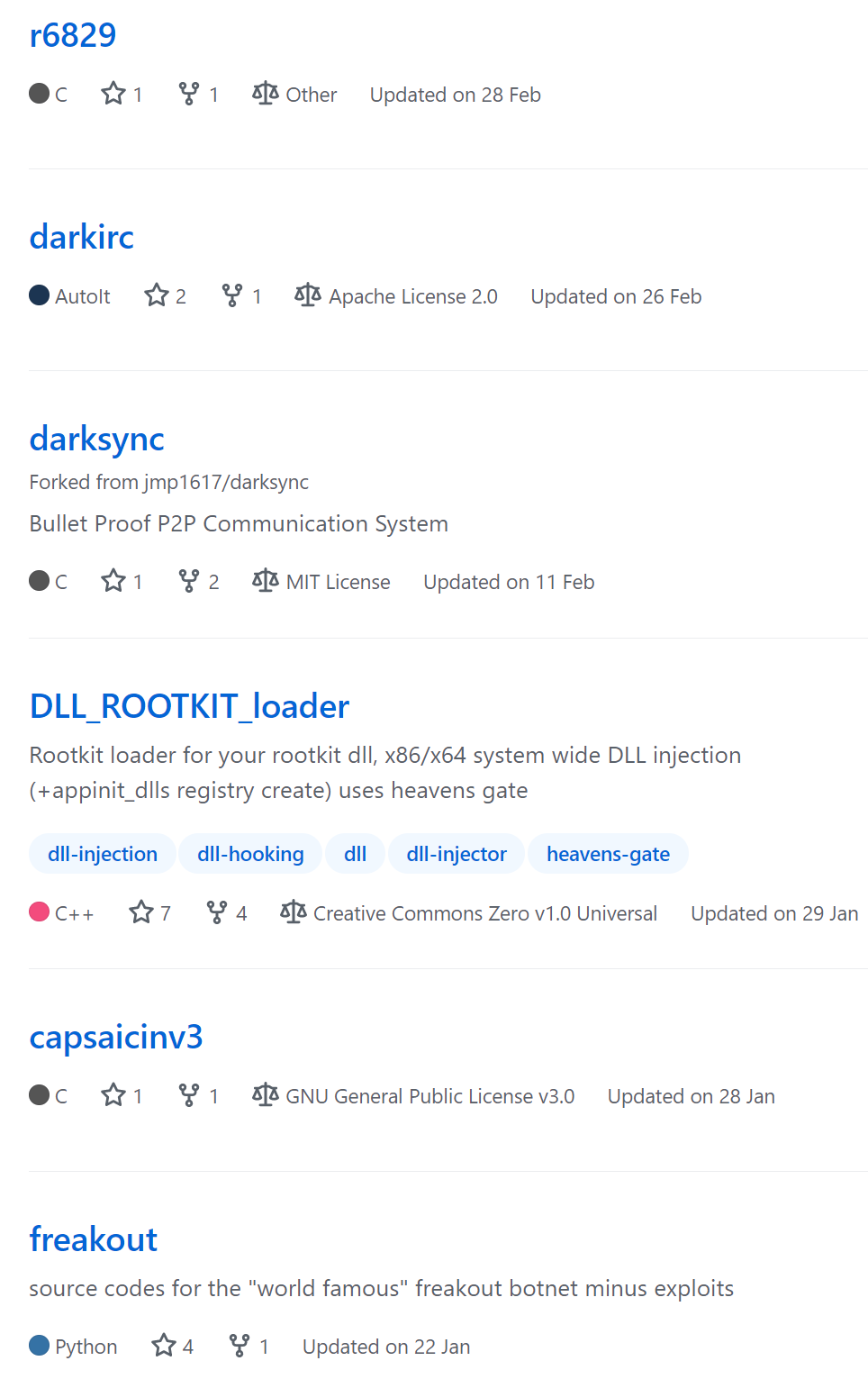 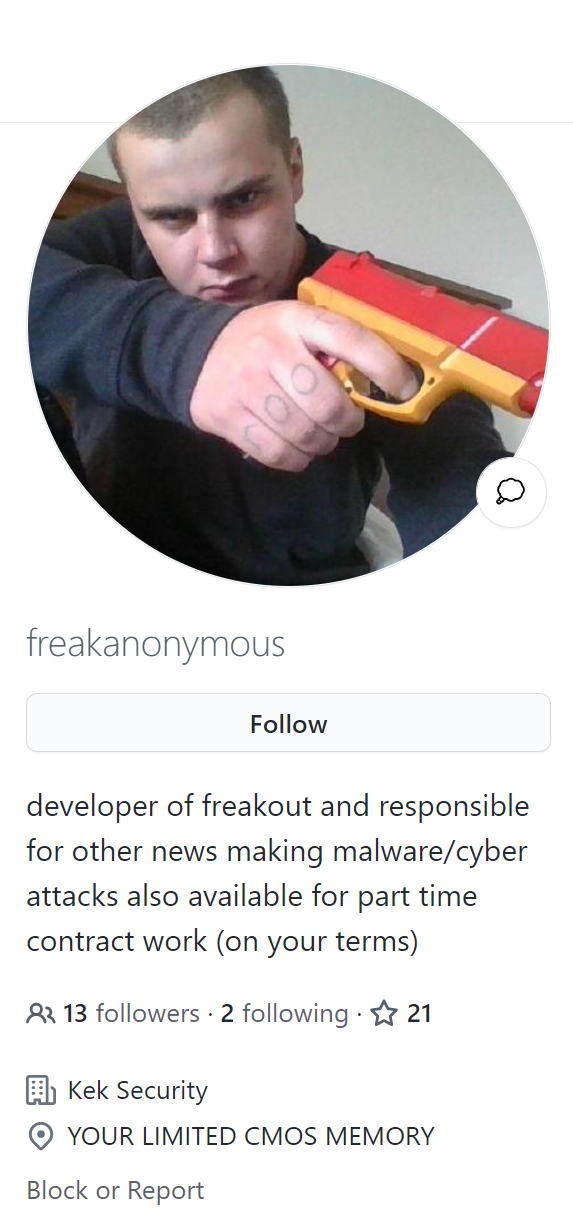 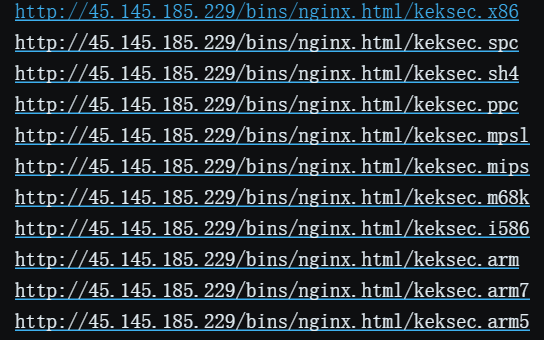 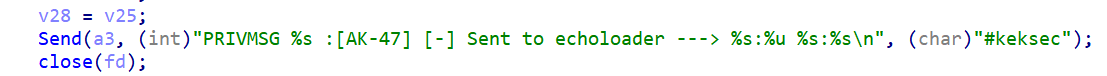 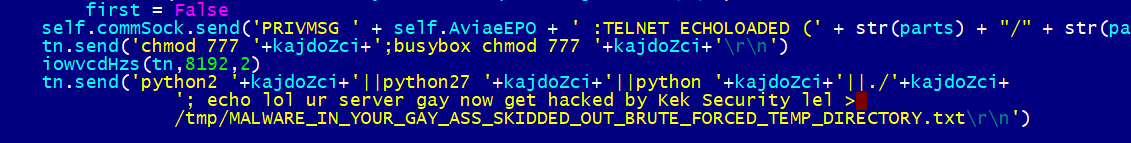 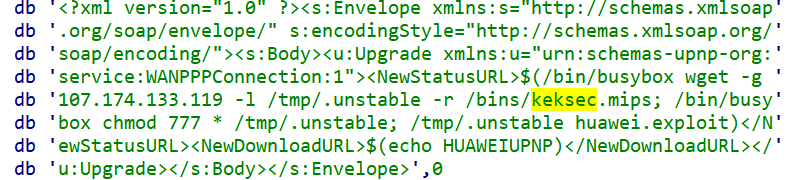 Attacking billboard
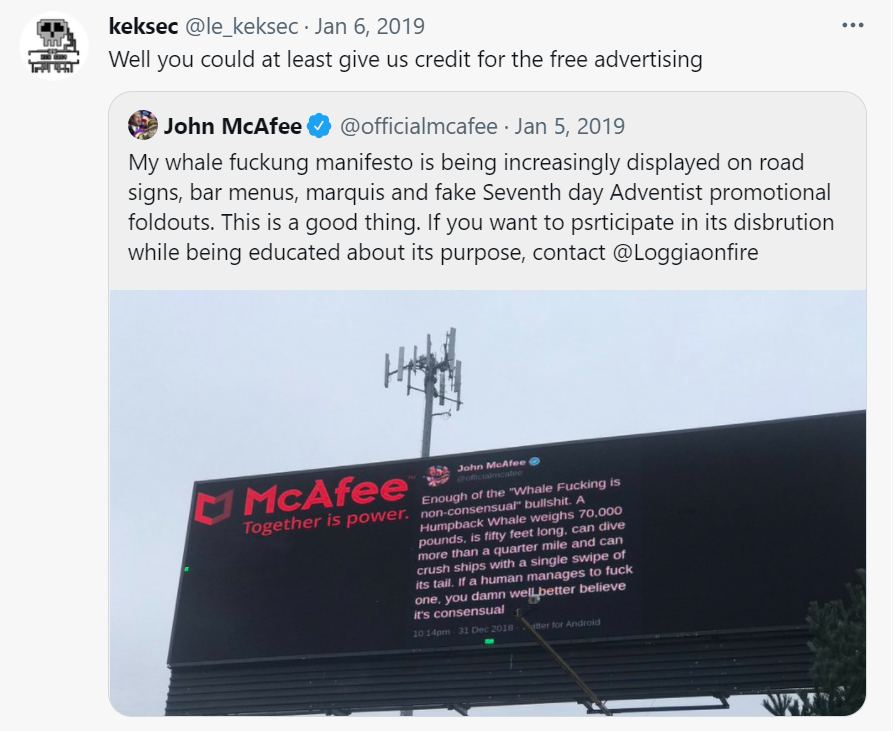 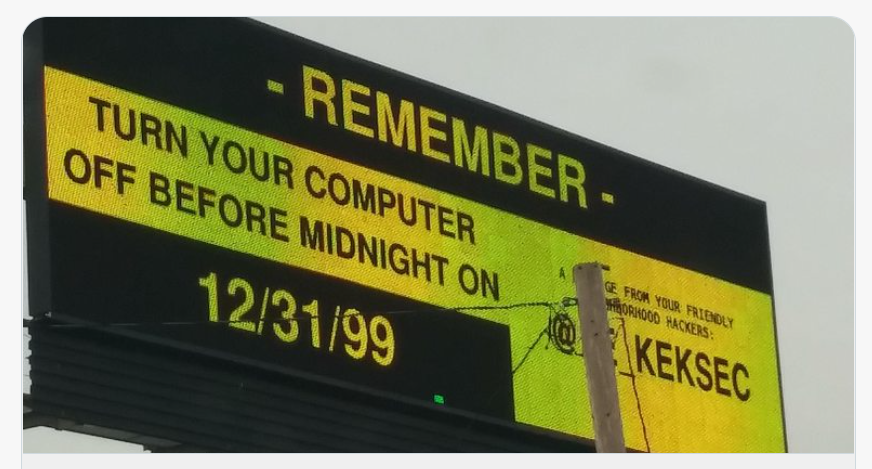 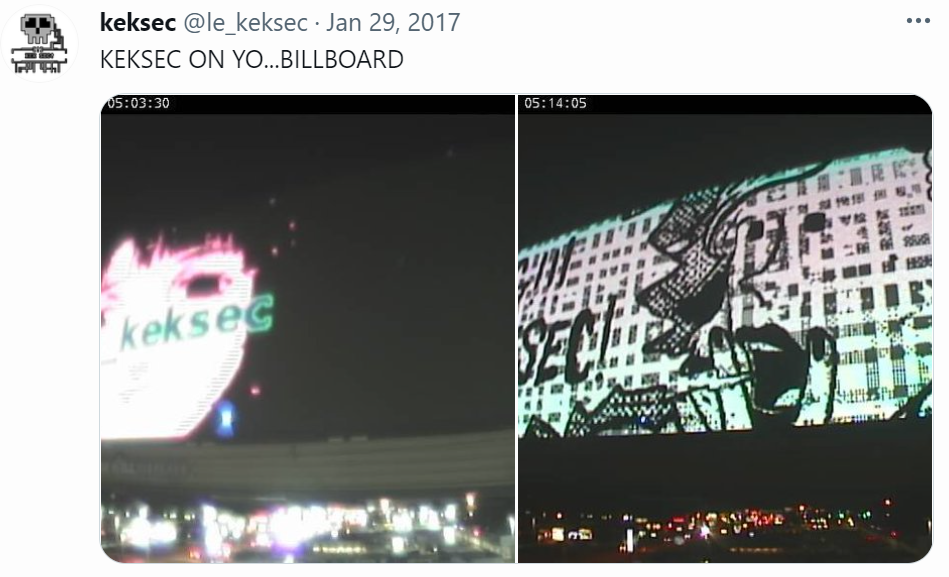 Attacking NordVPN
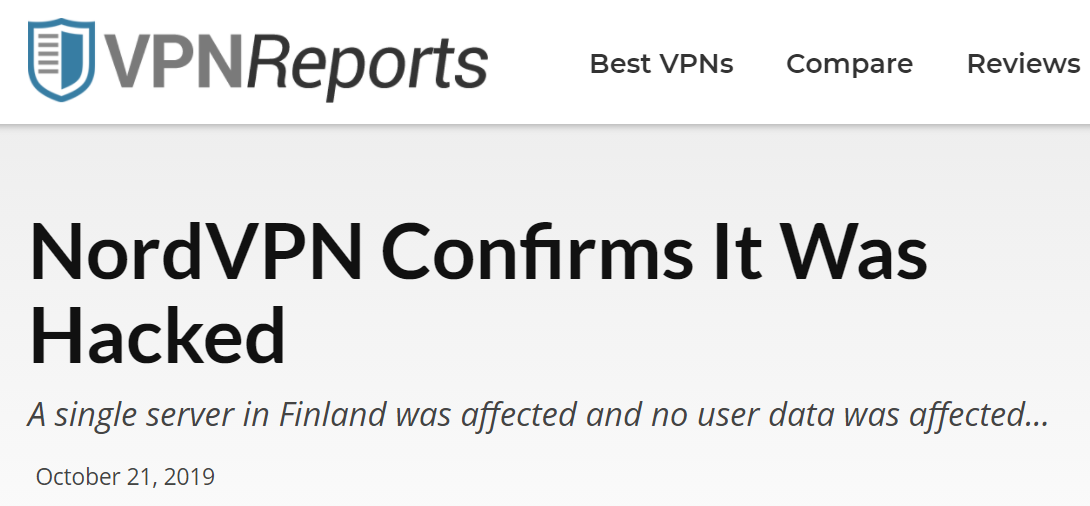 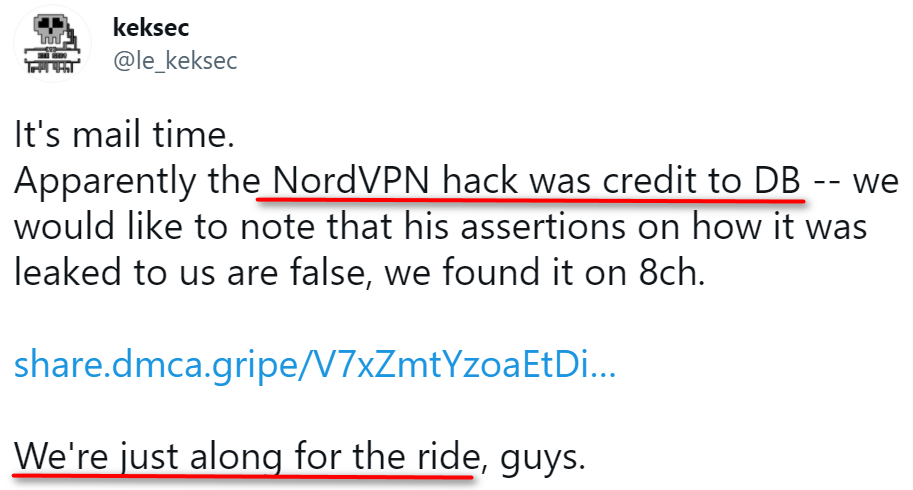 Fake News!
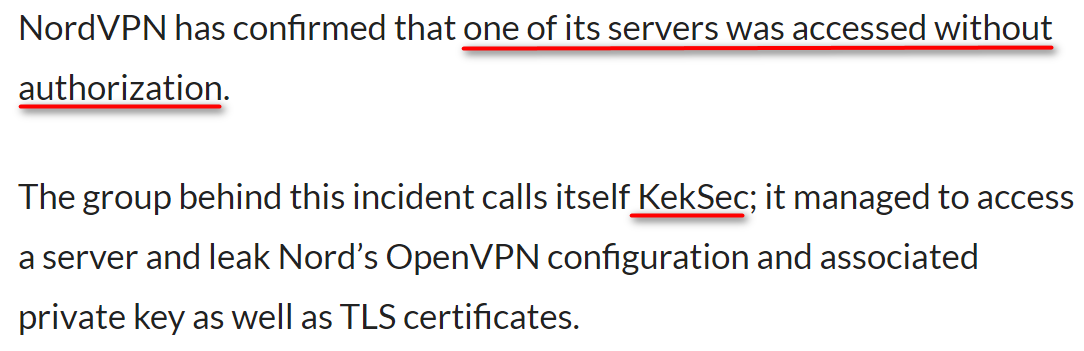 Campaigns
What we have done?
Summarize yara rules by analyzing the hunted samples

Scan sample database

Group and cluster all sample

Remove false positive 

Extend sample set through TI system
23 exploits
5564 samples
3 malware families (ignoring variant classification)
Attack stats
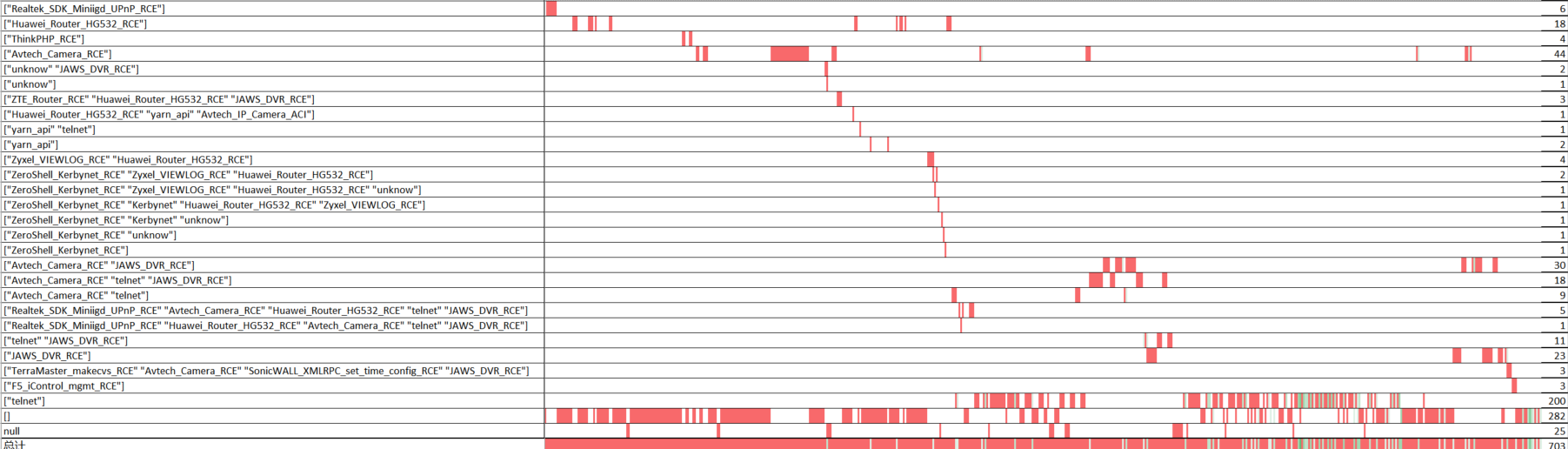 Before 2020/12
From  2021/1
Exploits
Exploit stats
Malware analysis
Families
Linux based: Tsunami(Capsaicin, Ziggy), Gafgyt (LULzbOT, Oreo, Gafgyt_tor)
Windows based: DarkIRC (AutoIt packed), DarkHTTP (AutoIt packed)
Developed in Python to target dual systems: Necro
Developed in JavaScript to target Browser: Cloud9 
From open-sourced projects: Rootkit, Miner
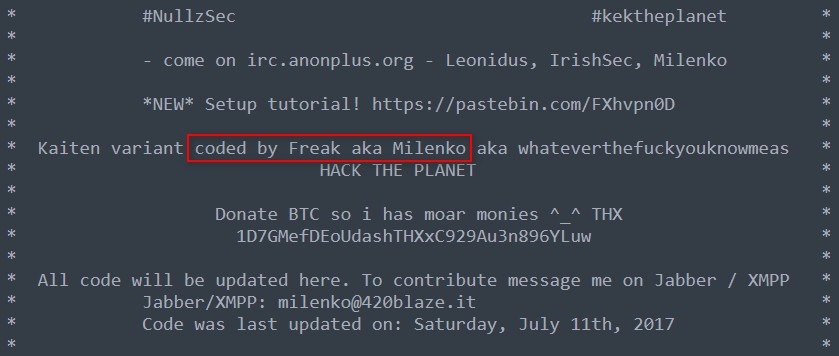 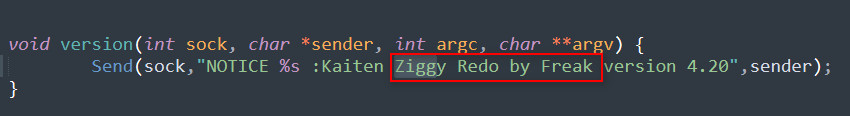 Scanner - telnet
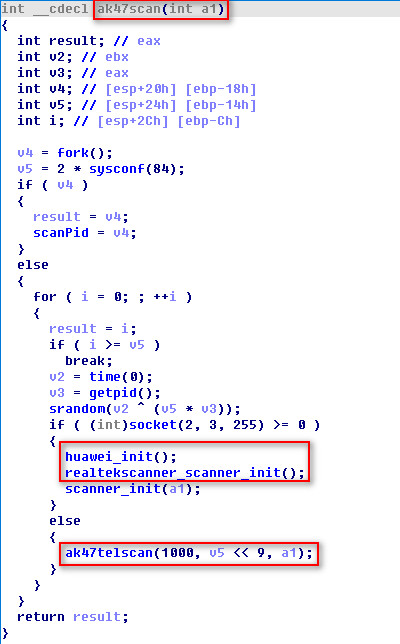 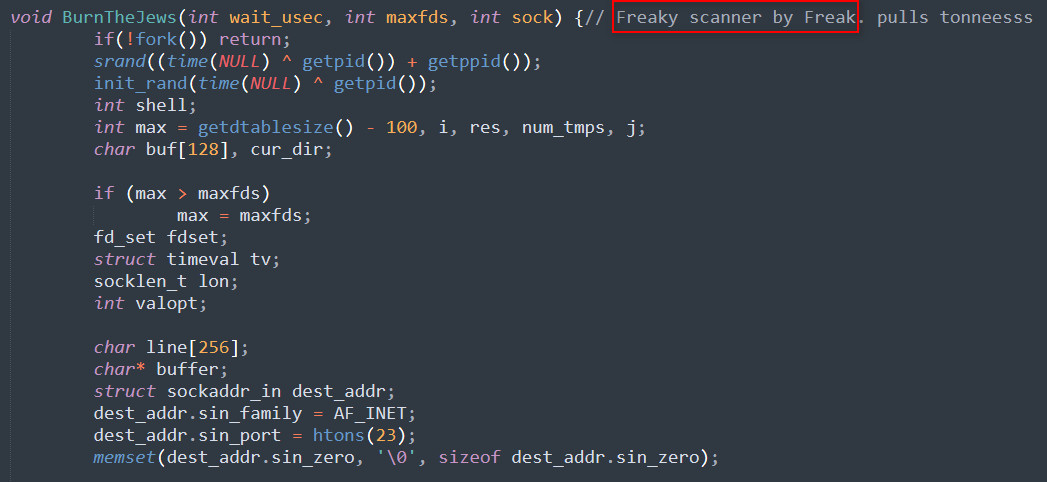 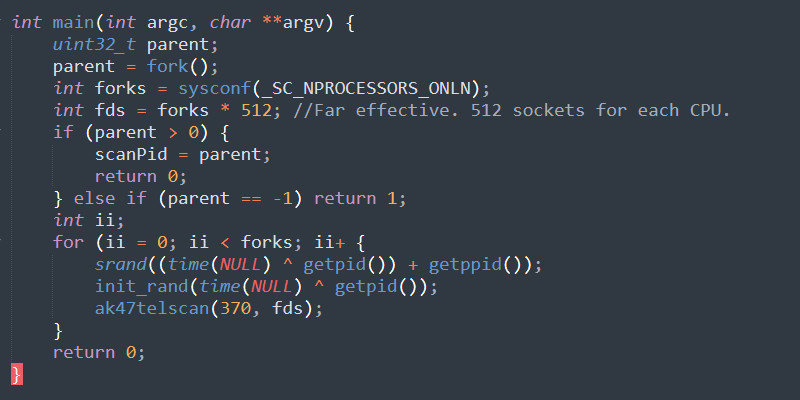 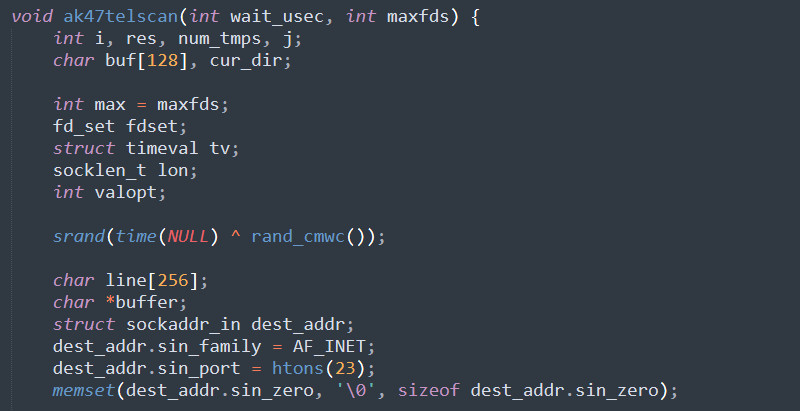 Scanner - ssh
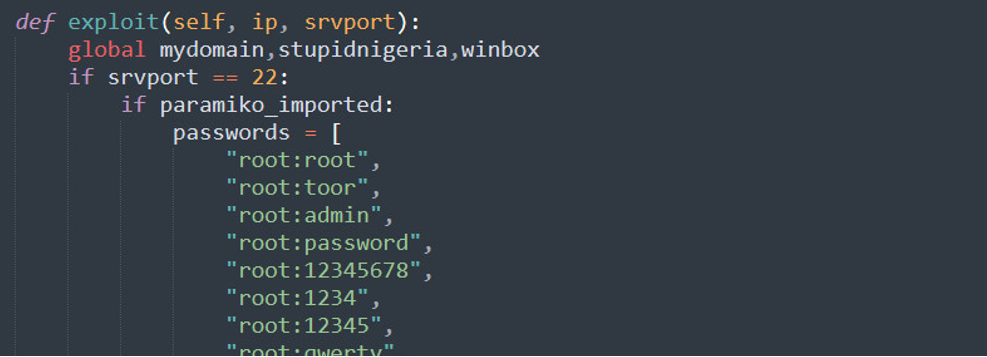 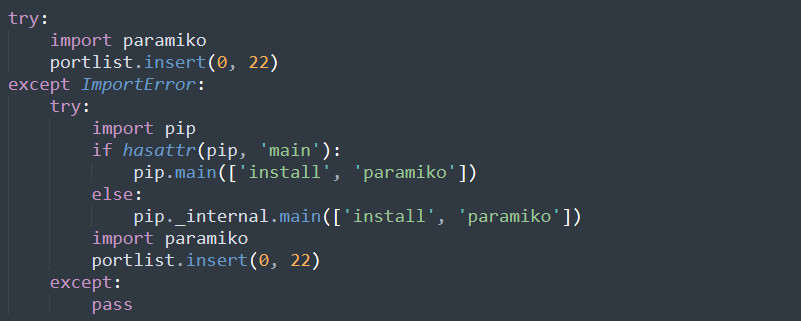 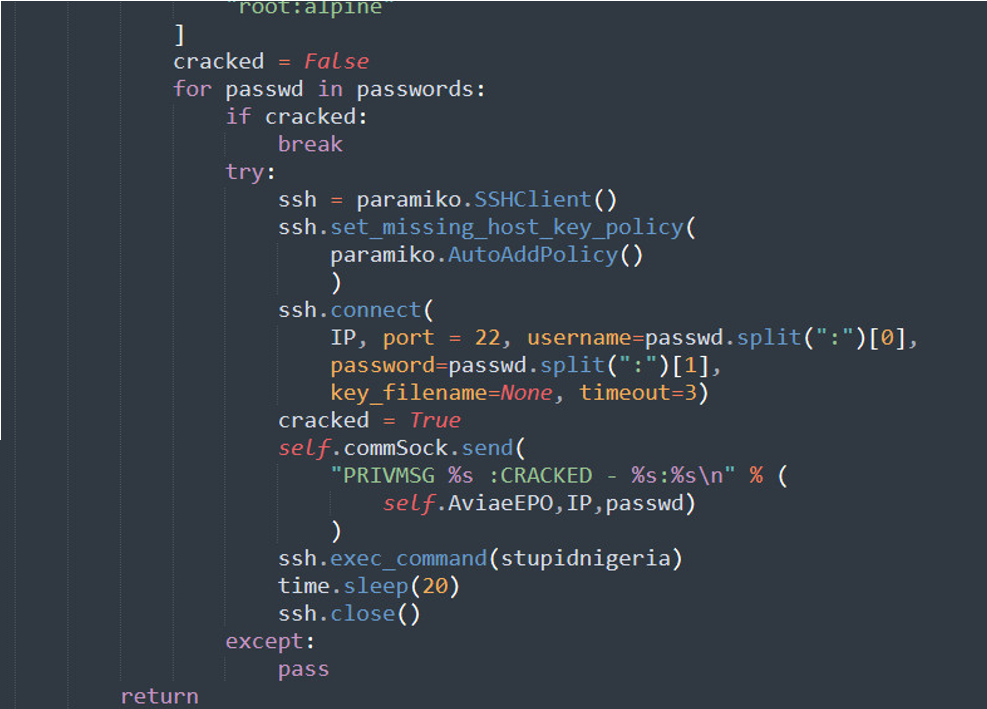 Only Necro supports SSH scan
Scanner - exploit
TerraMaster RCE - CVE-2020-28188
VMware vCenter Serve RCE - CVE-2021-21972
WebLogic RCE (CVE-2020-14882)
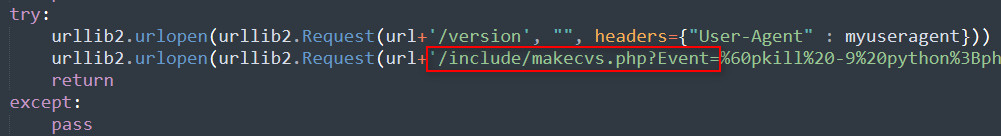 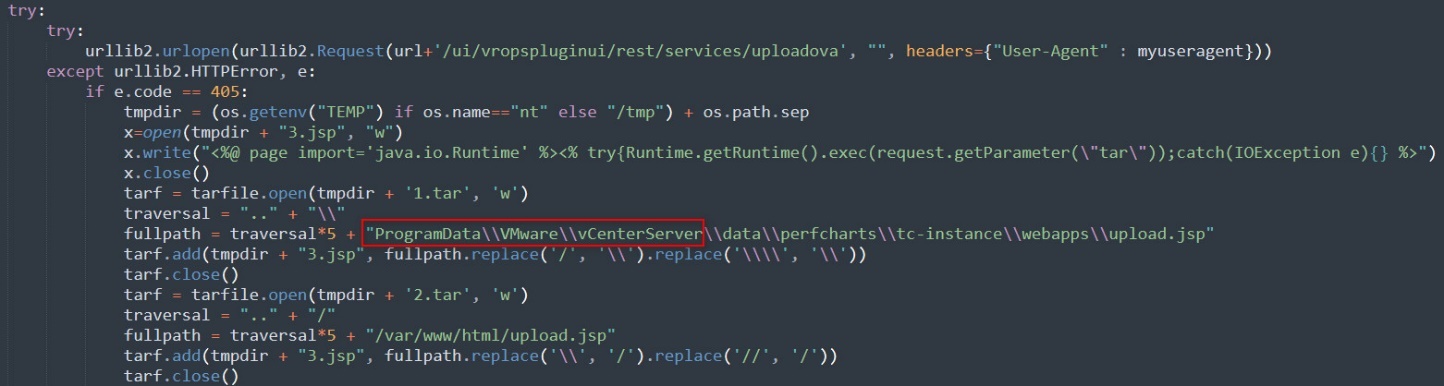 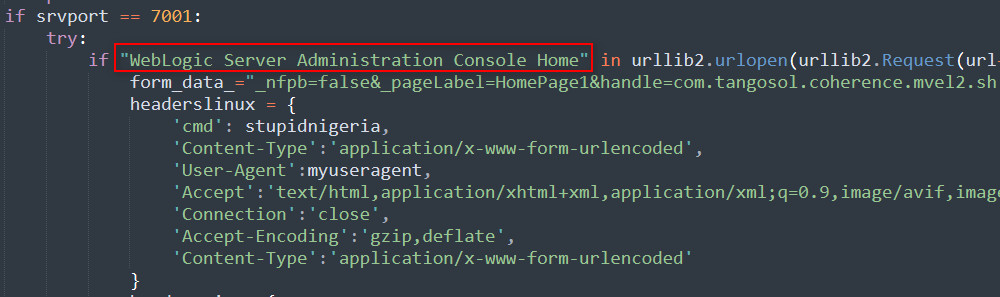 Sniffer
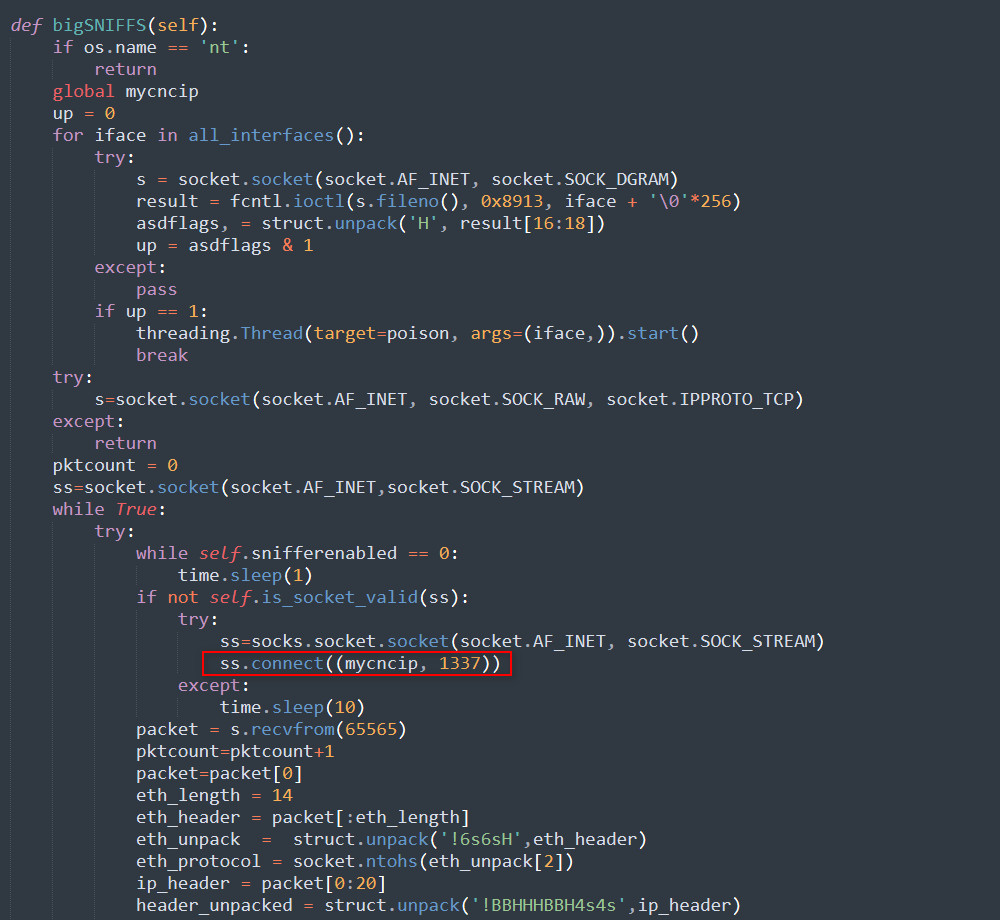 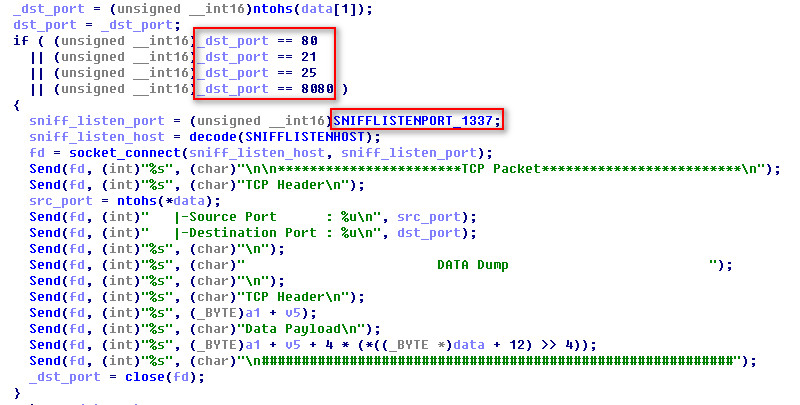 Check ports to sniff
Disguiser process
Change process name
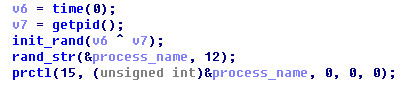 Use rootkit hide process
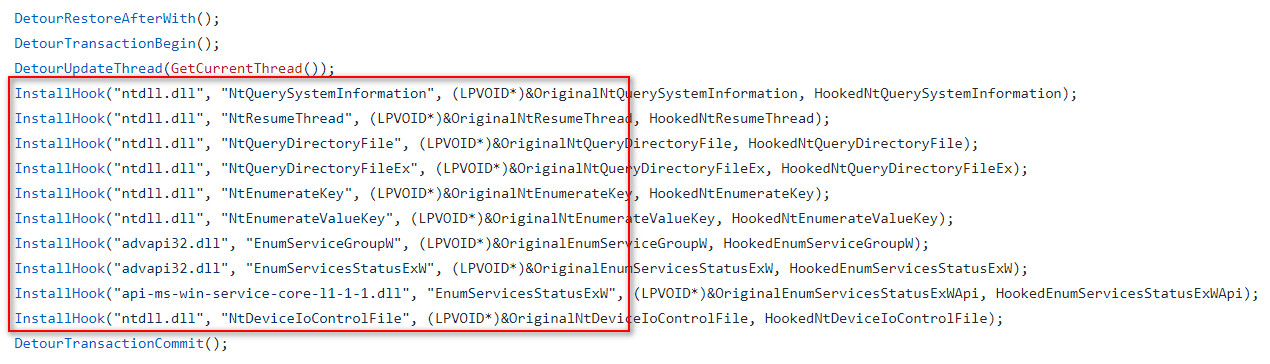 Process injection
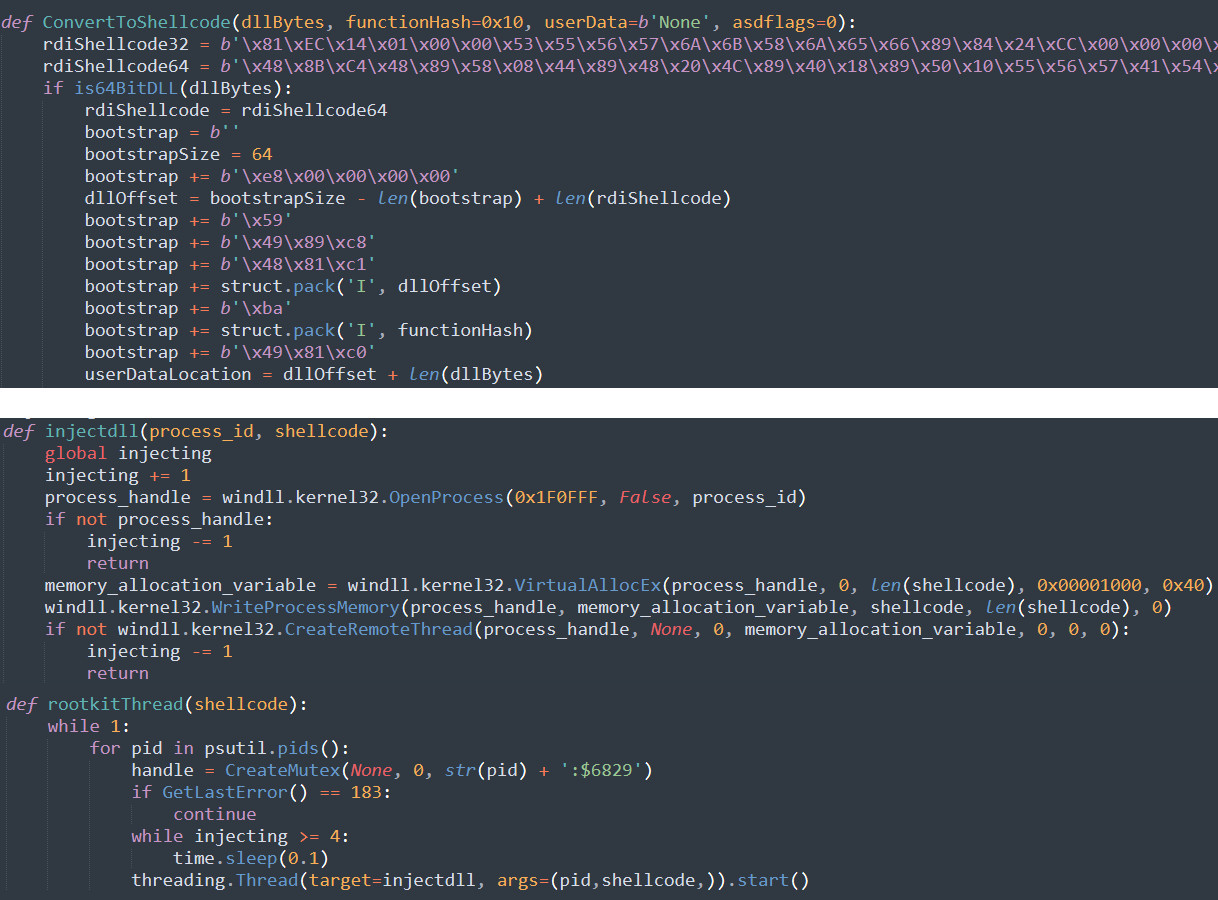 Based on GitHub open-source project RDI 

Uses process injection to load the rootkit
DGA
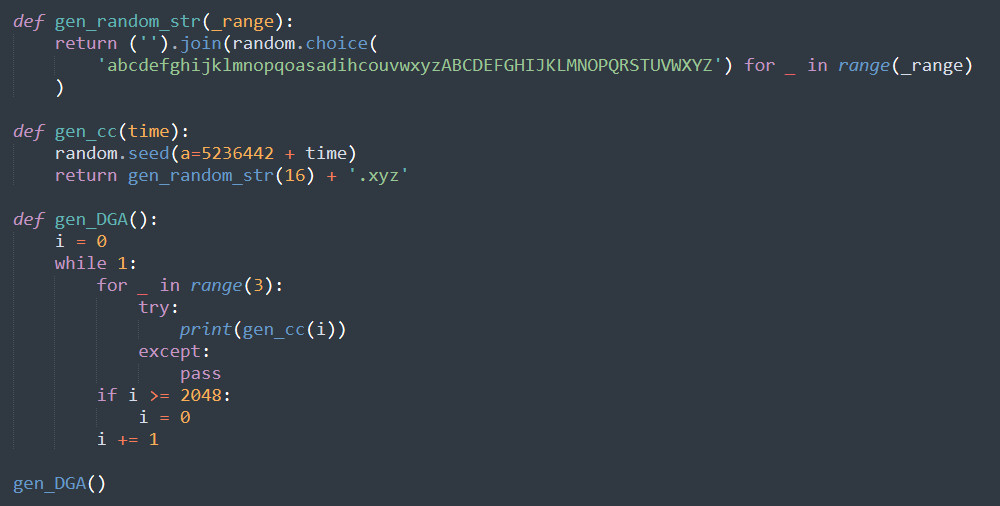 Random string +  “.xyz". 

Random string  + DDNS
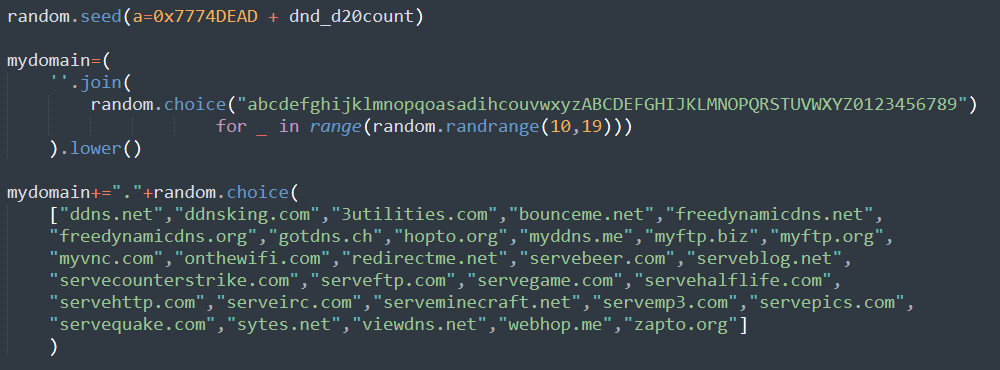 Tor - Gafgyt
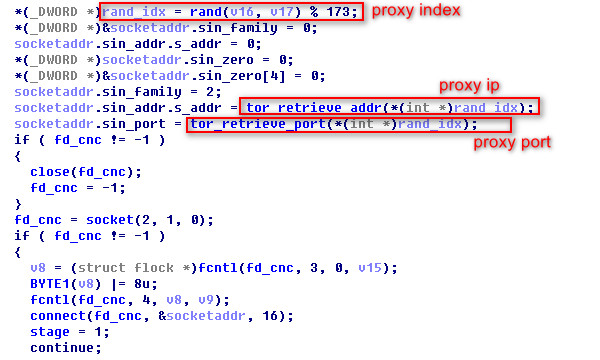 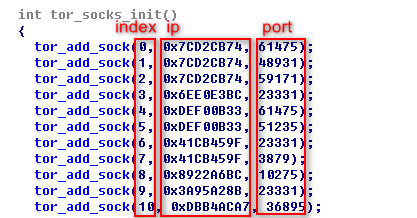 Tor proxy is used to talk to C2
Randomly selecting one from the list
Connection to onion C2 will be established
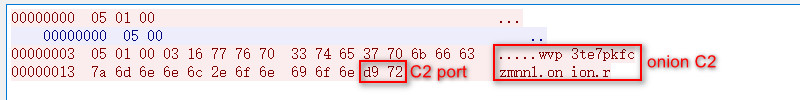 Tor - Necro
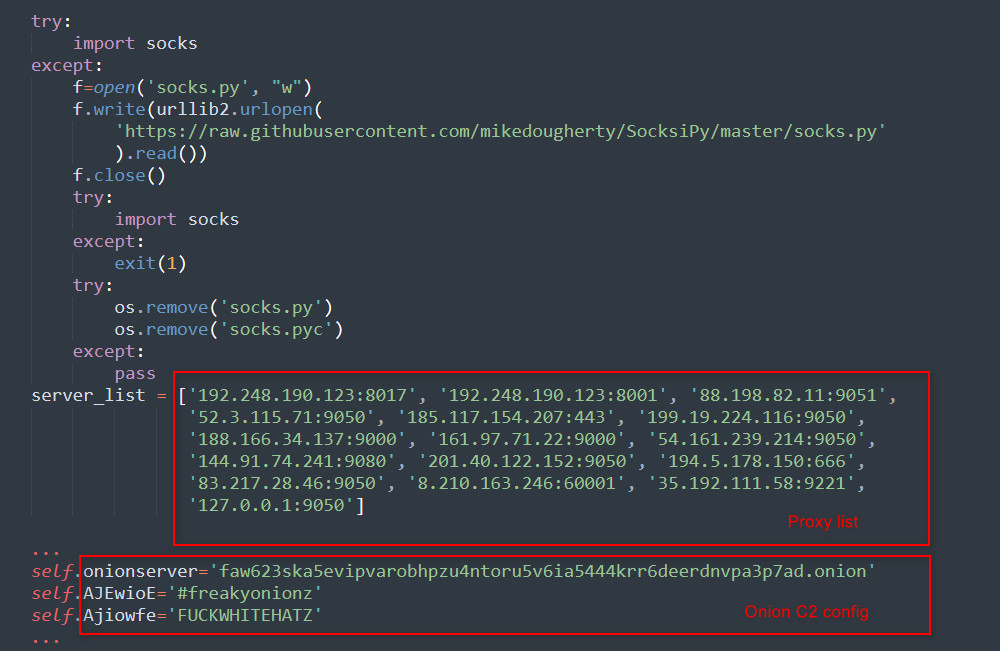 Packer - UPX
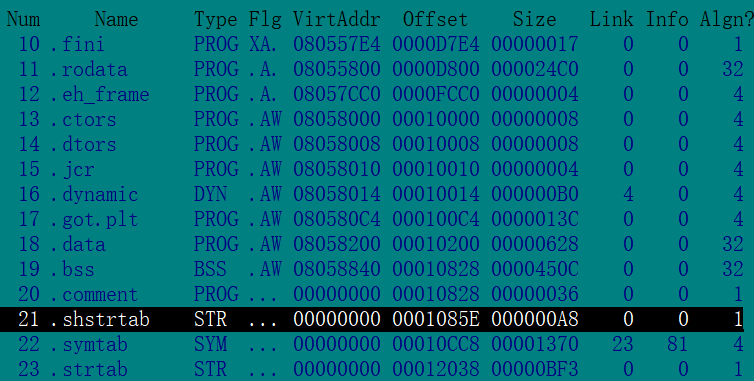 Most of the Gafgyt and Tsunami samples are not packed and not stripped. 

A few of the packed samples use the standard UPX shell, which can be directly removed with open source tools.
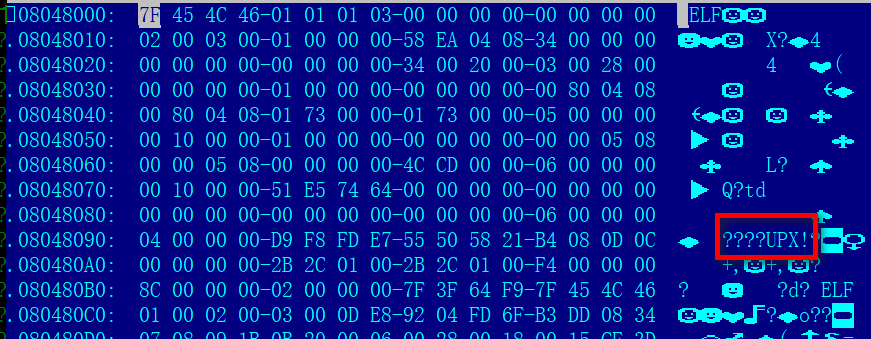 Obfuscation
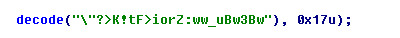 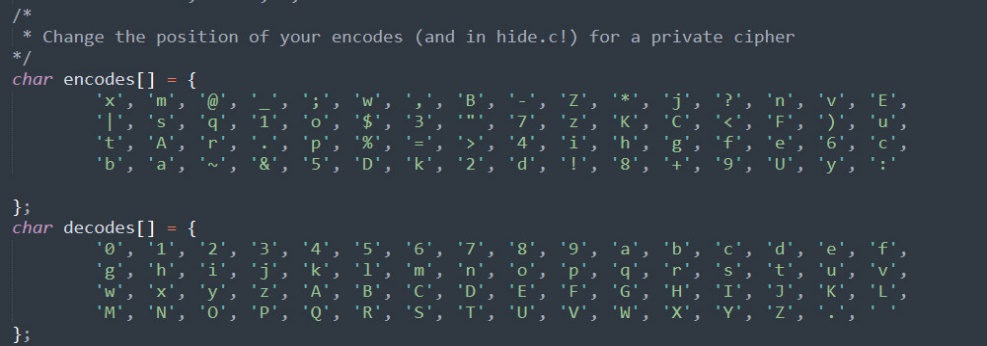 Gafgyt and Tsunami encrypt sensitive strings with a simple mapping algorithm

Necro protects the string by character substitution and zip compression.
'%q*KC)&F98fsr2to4b3yi_:wB>z=;k? “EAZ7.D-md<ex5U~h,j|$v6c1ga+p@un0'
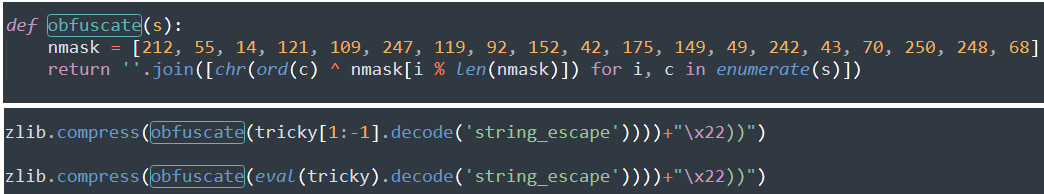 Polymorphic python
The old version uses a random string to replace a predefined key object names.
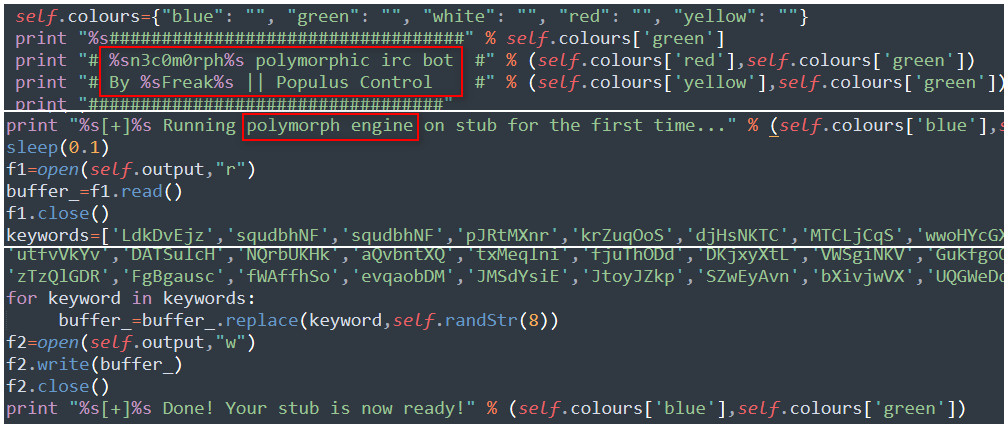 Polymorphic python
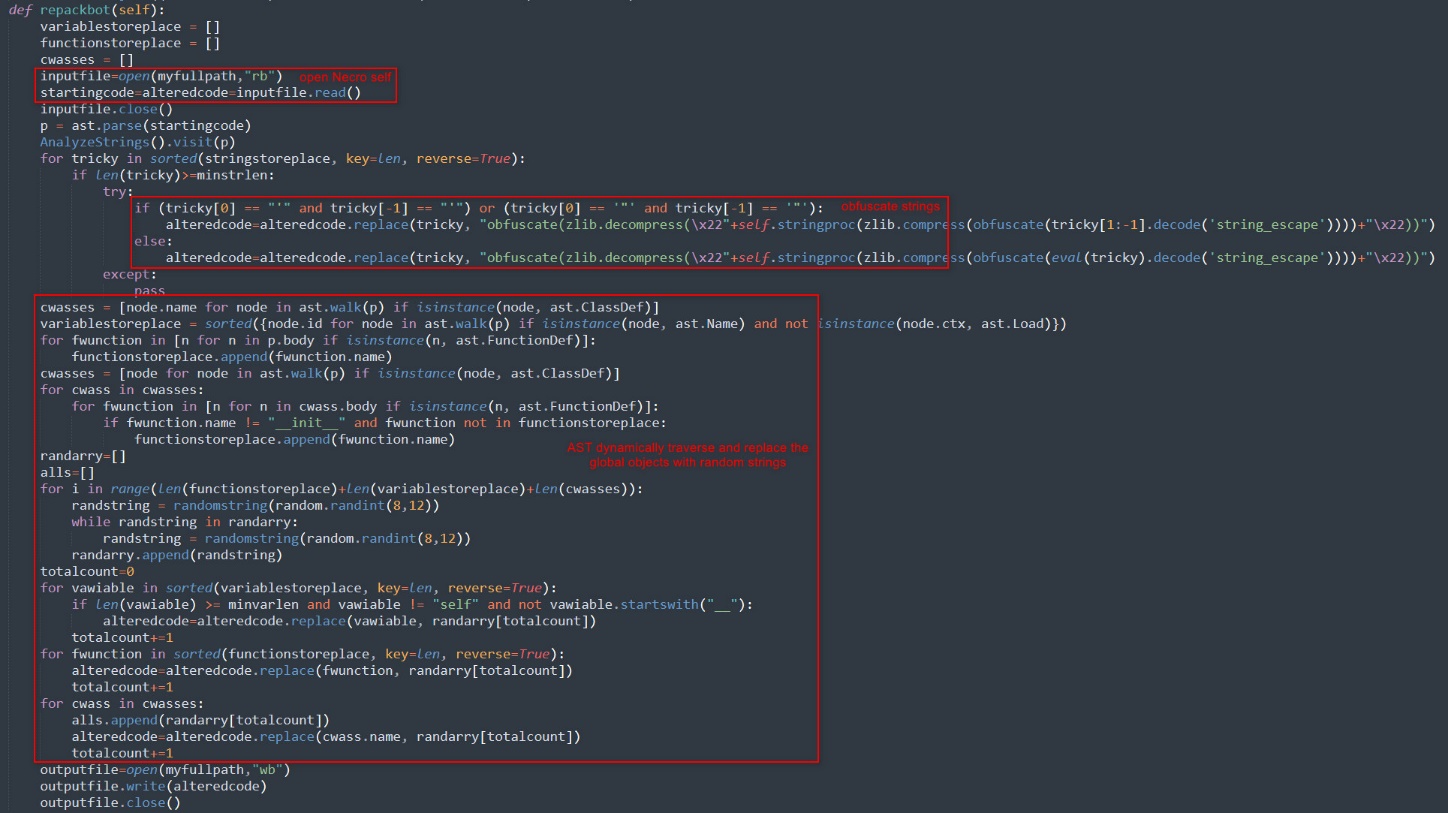 The new version uses python's AST library to dynamically traverse and replace the global objects with random strings.
C2 Protocol - Gafgyt
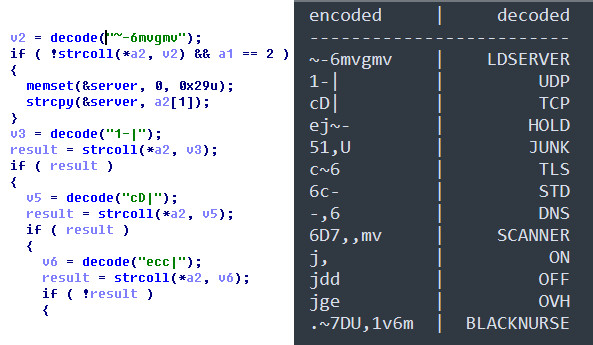 Decode CMD before 
parse received data
Decoded 
Gafgyt CMD
C2 Protocol - IRC
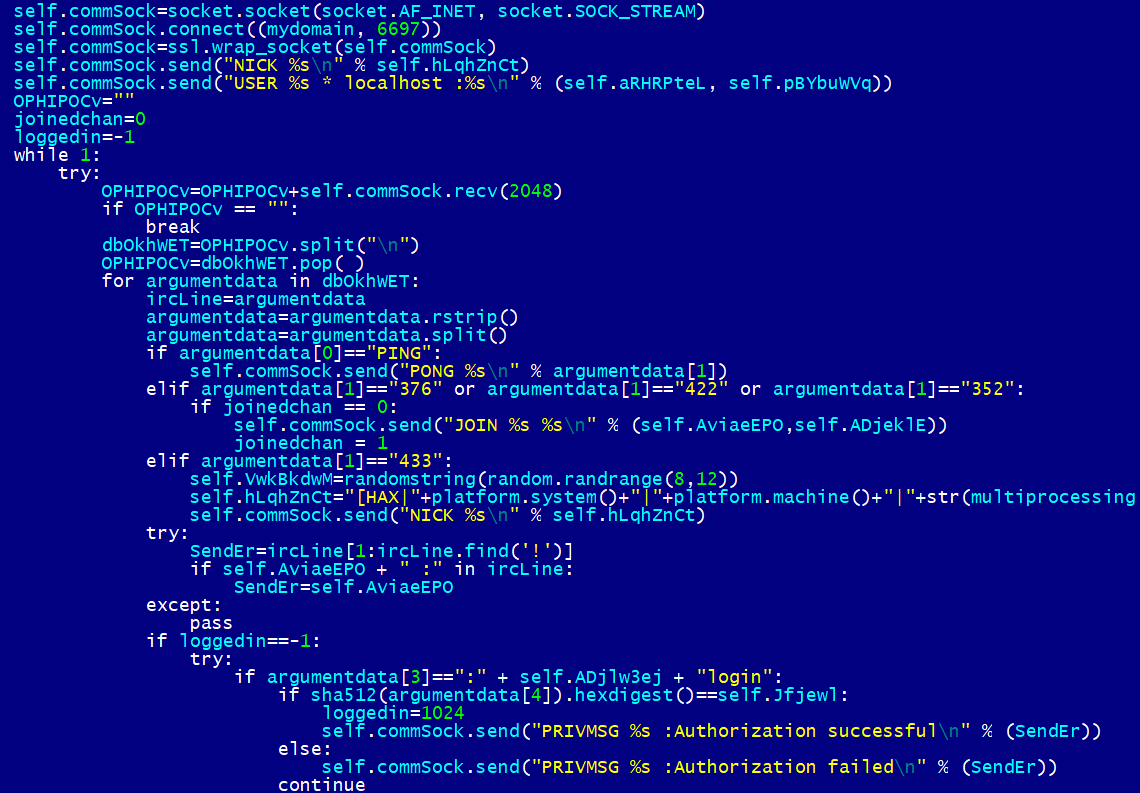 Necro Login IRC server
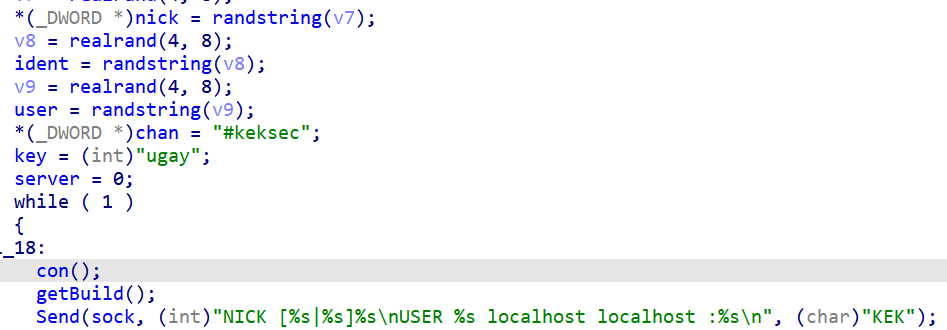 Because the protocol is compatible, they can share the same c2 server.
Tsunami Login IRC server
Spreading
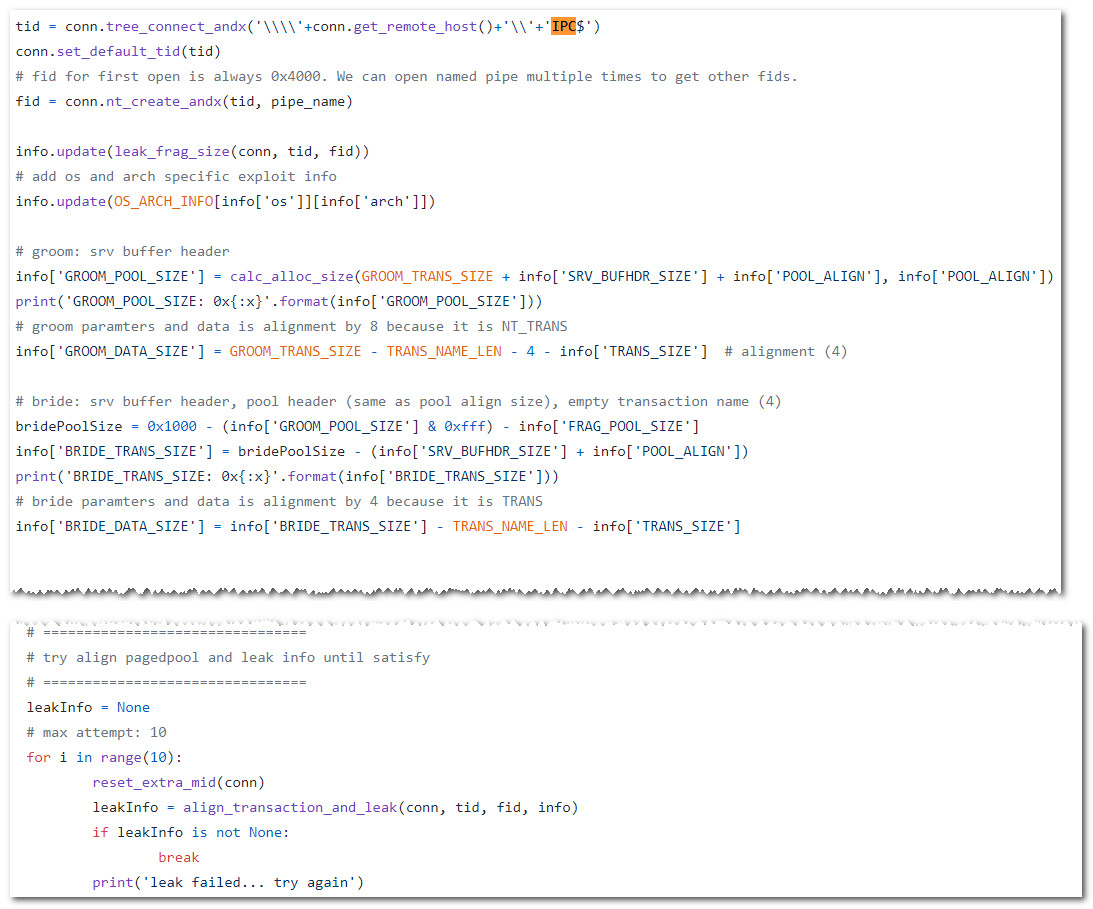 Exploit/SSH/Telnet (internet)
Infection Page (virus-like)
SMB (intranet)
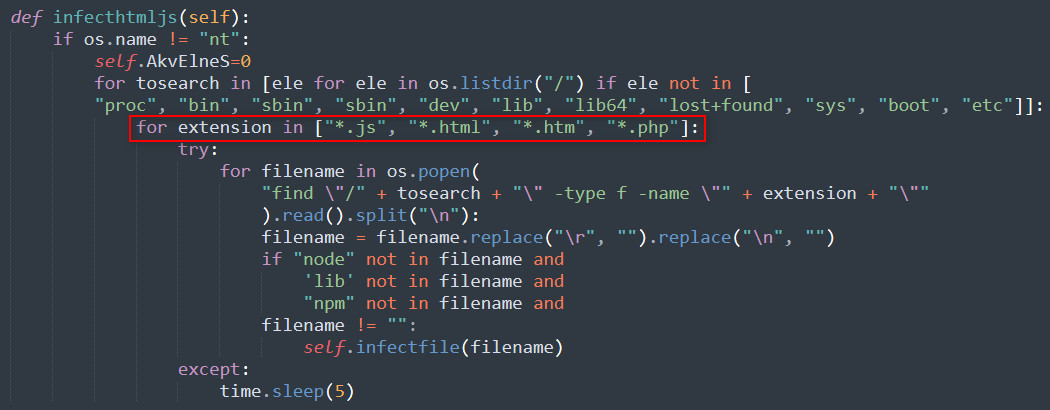 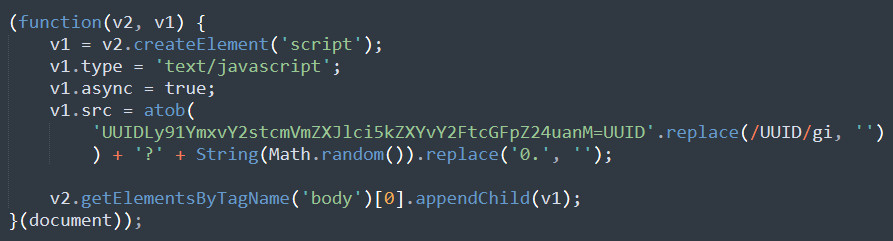 JS Bot - Cloud9
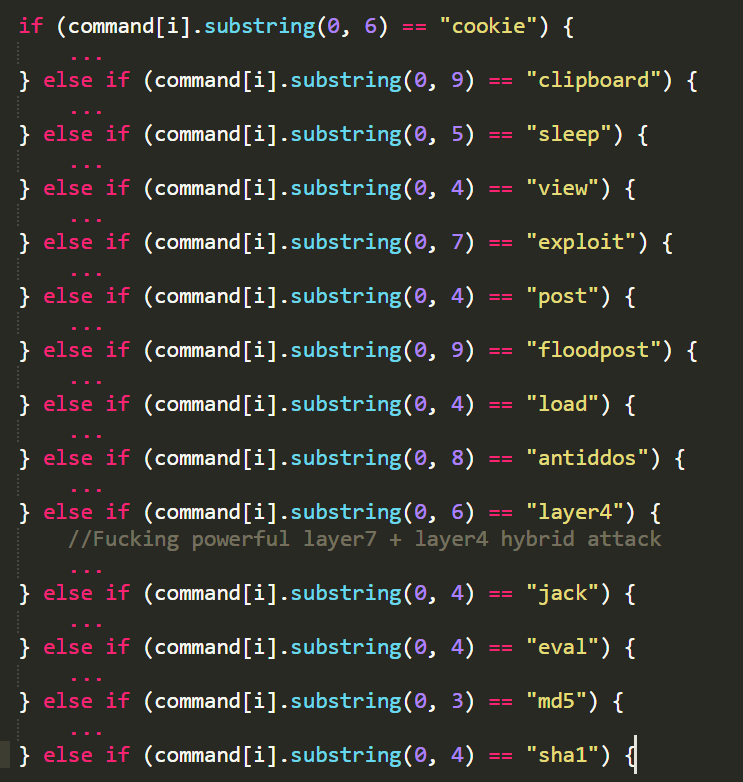 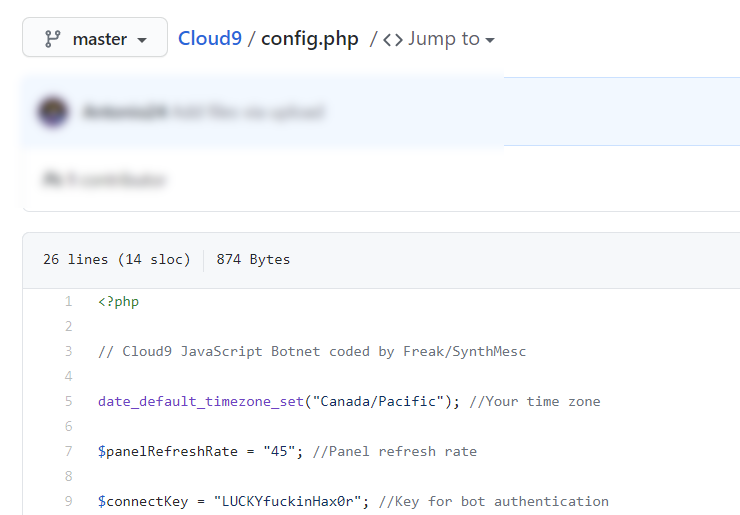 Steal: clipboard, cookie
Hijack: page, view, load, jack
DDoS: layer7+layer4,     floodpost
Hash calc: md5, sha1
Local exploit: exploit
Dynamic load: eval
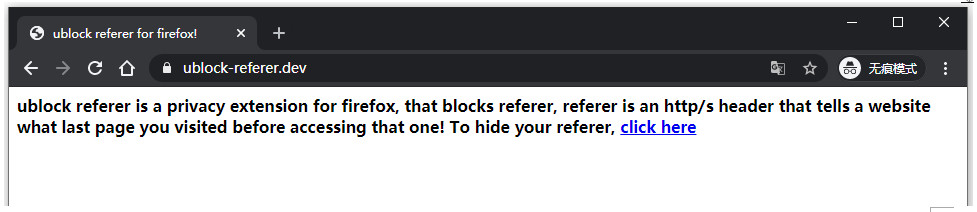 Miner
XMR - Monero coin
XTZ -  Tezos coin
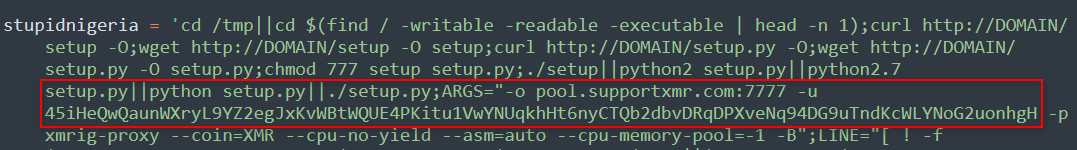 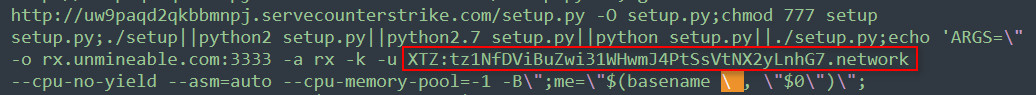 Feature summary
Necro has the most comprehensive functions and features
In order to cover low-power devices Tsunami and Gafgyt  were developped
All malwares support sniffer
One single IRC C2 system can be used to control multiple families
Operations
Necro delivery
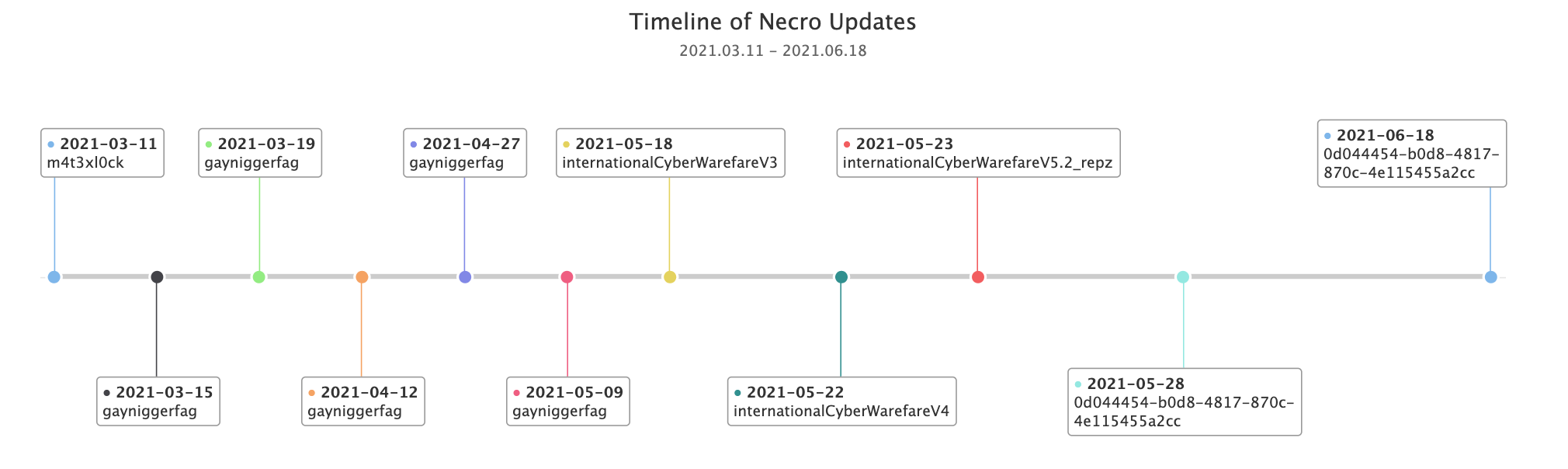 Stage 1
Stage 2
Stage 3
Necro C2 migration
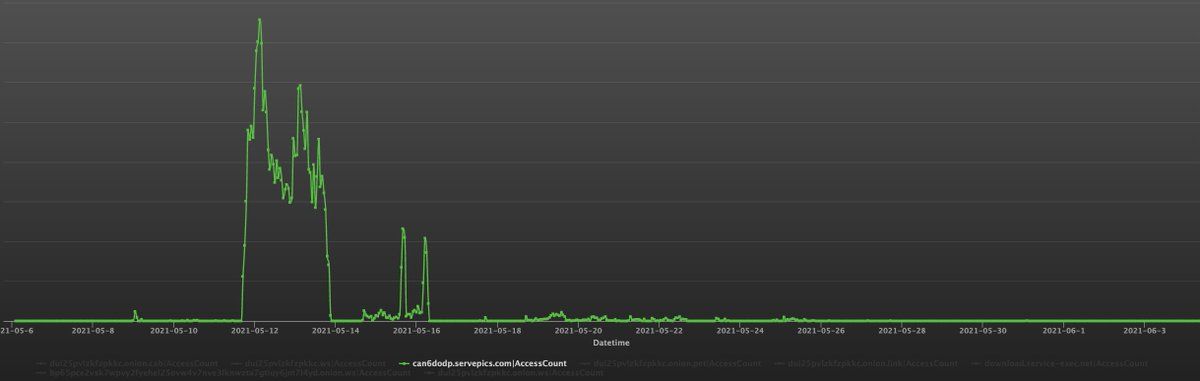 C2 A
C2 A: can6dodp.servepics.com
C2 B: bp65pce2vsk7wpvy2fyehel25ovw4v7nve3lknwzta7gtiuy6jm7l4yd.onion.ws
C2 C: download.service-exec.net
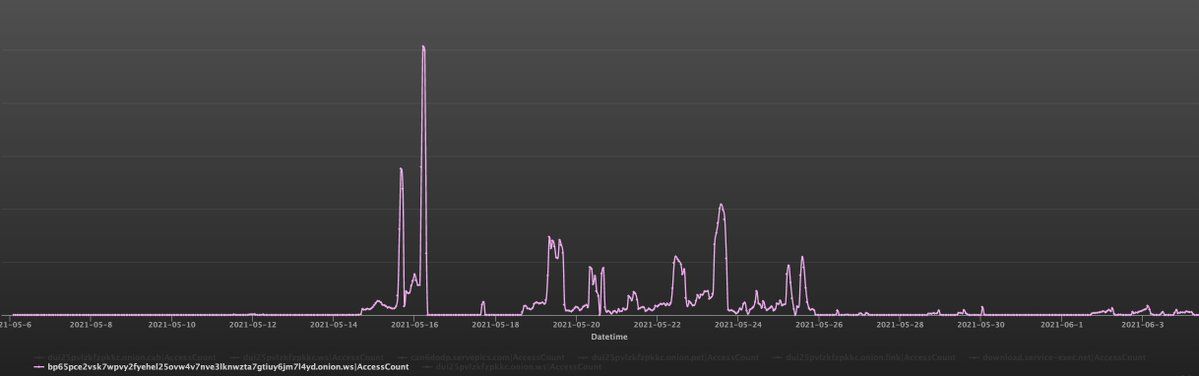 C2 B
The historical request volume has exceeded 500,000
Based on 3rd  part data, requests per day should be around 100,000.
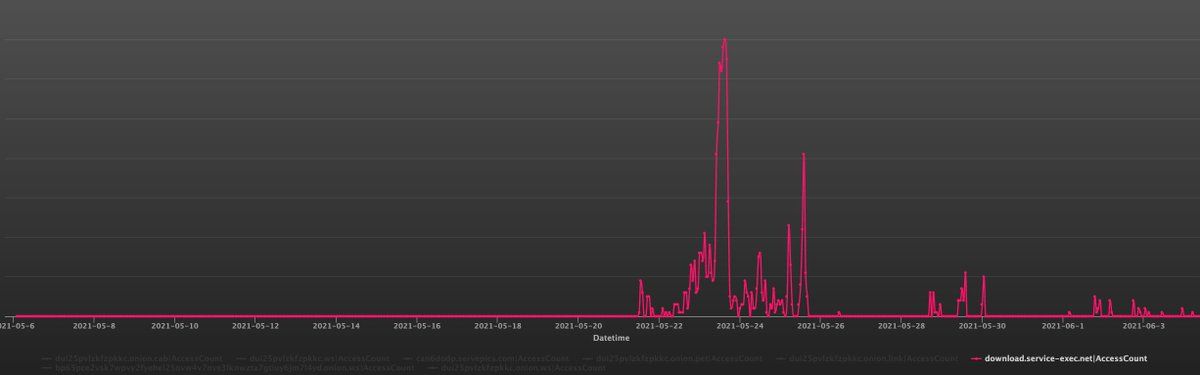 C2 C
Tsunami&Gafgyt delivery
This indicates that the Keksec group has sufficient manpower and resources and is becoming increasingly active.
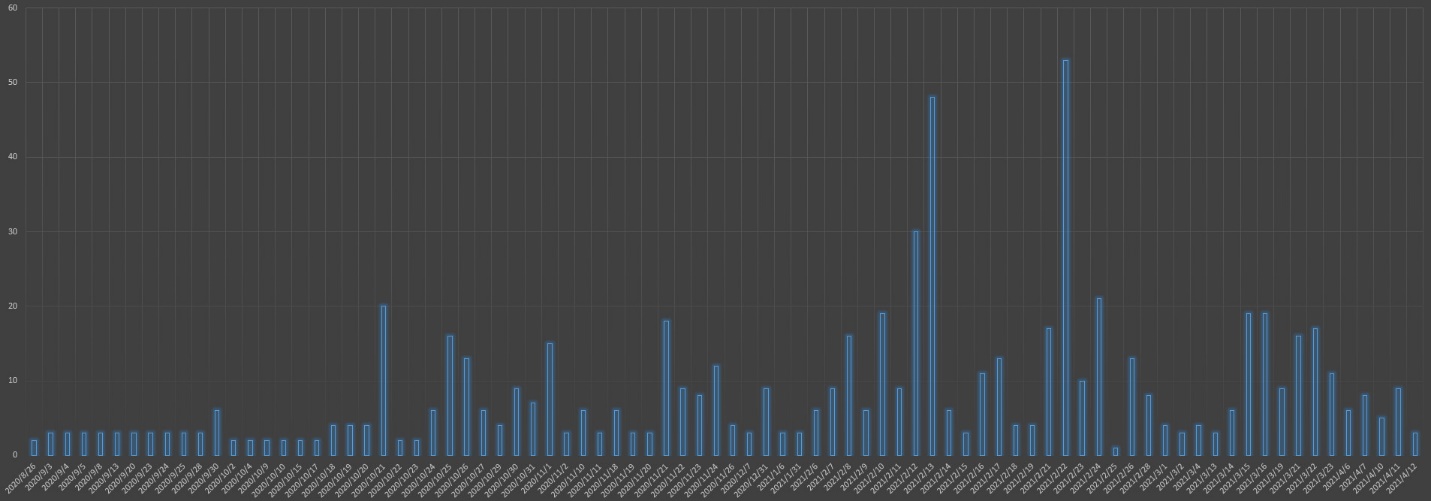 2020/8
2021/1
Tsunami&Gafgyt infrastructure
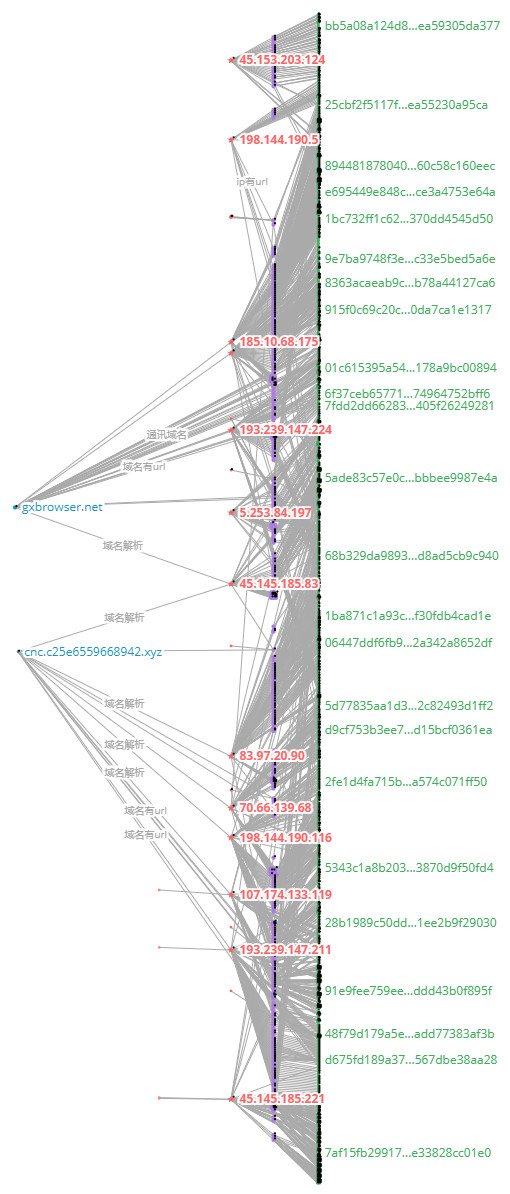 C2 IP lifecycle varies from 1 month to 3 months.
The preference is to use IP resources in the same network segment within the same cycle.
The deployment of C2s used domain names and IPs until March 2021, and then shifted to using Tor proxies from March onwards.
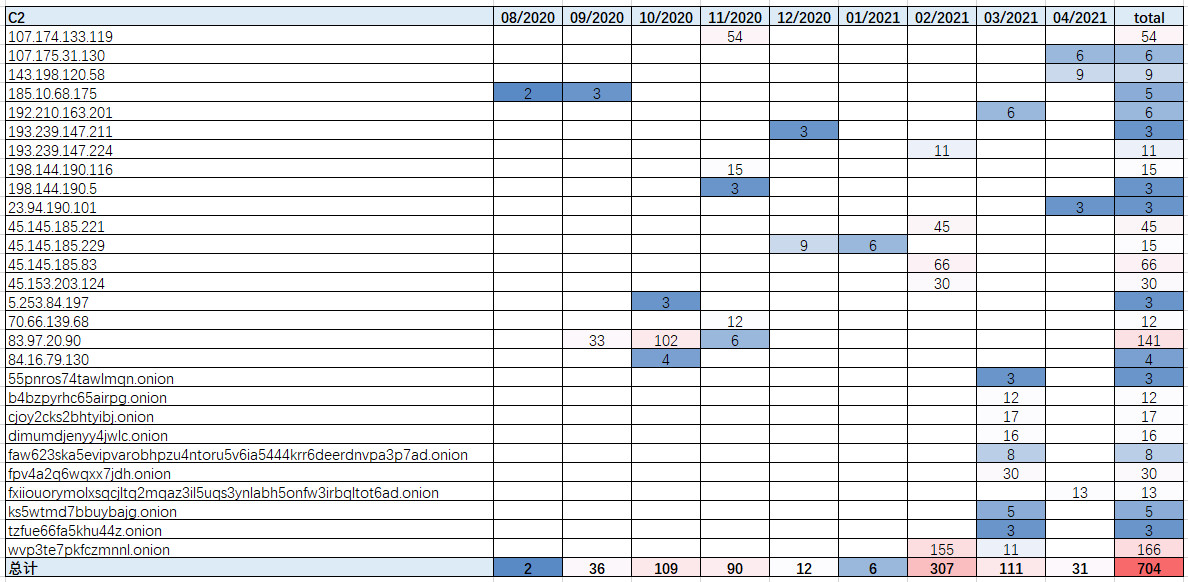 Family reuse statistic
The Tsunami sample appeared in mid-August 2020 and was active for a short period of time.
The Gafgyt sample was active intermittently from September to December 2020.
A malicious family named Necro suddenly appeared in January.
From early to mid-February, first the Tsunami sample resumed propagation, then Gafgyt, followed by Gafgyt_tor.
There are many similarities between the Gafgyt_tor variant and the previously captured Gafgyt sample, with code that is clearly homologous.
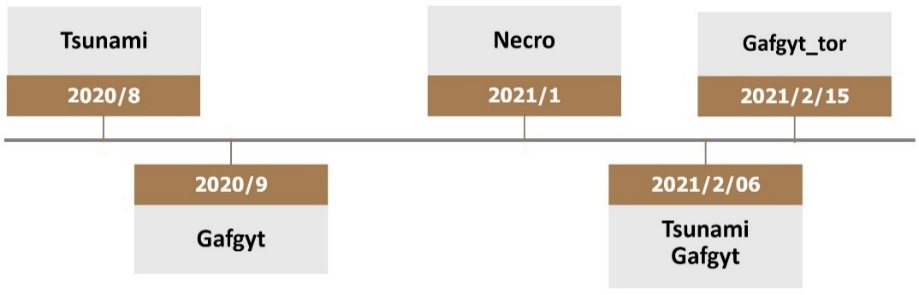 Conclusions
Conclusions
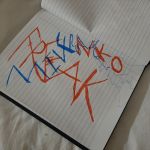 We have always been tracking Freak's KekSec
Their scanning almost never stop
There is no 0day, but utilization of 1day is very fast
It has strong code integration and bot operations capabilities
A very organized and productive and aggressive group
Thank you~
jinye@360.cn
tulingming@360.cn